Technical Report
Multimedia Streaming Over 
   WiMax Networks
Multimedia Streaming Over 
    WiMax Networks
Introduction
Protocol Layering
Multimedia Features
Quality of Service (QoS)
Existing Works
Enhanced MBS
Conclusion
Introduction
WiMax
Worldwide Interoperability for Microwave Access
IEEE 802.16 standards
IEEE 802.16d - 2004
IEEE 802.16e - 2005
IEEE 802.16m - TBA
Last Mile Broadband Access
Wireless alternative to cable and DSL
Deployment
Sprint 4G network
Clearwire ISP
Introduction
Multimedia Streaming
Content are encapsulated as IP packets 

Mesh Network
Signal can take multiple paths

Base Stations
Like cellular towers
In theory 50 km coverage, but in practice 10 km
Femto, pico, micro and macro
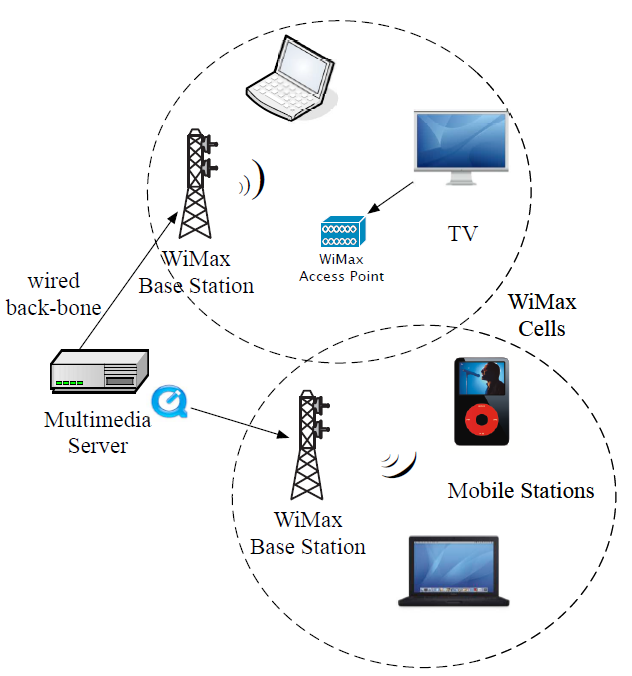 Introduction
Subscriber Stations
Client devices
Built-in laptop or multimedia devices
Standalone access point

Mobile Stations
Mobile version of SS
Battery powered, power saving is important
Multimedia Streaming Over 
    WiMax Networks
Introduction
Protocol Layering
Multimedia Features
Quality of Service (QoS)
Existing Works
Enhanced MBS
Conclusion
Protocol Layers
Two Layers
MAC and PHY layers
Integrates into OSI Data Link and Physical layers

Media Access Control (MAC) Layer 
Interfaces with upper layer protocols
Allows Wimax to be build on top of multimedia applications.
Provides
Packets fragmentation
Security
Quality of Service (QoS)
Protocol Layers
Physical (PHY) Layer 
Supports two types of connections
Frequency Division Duplexing(FDD) 
and Time Division Duplexing(TDD)
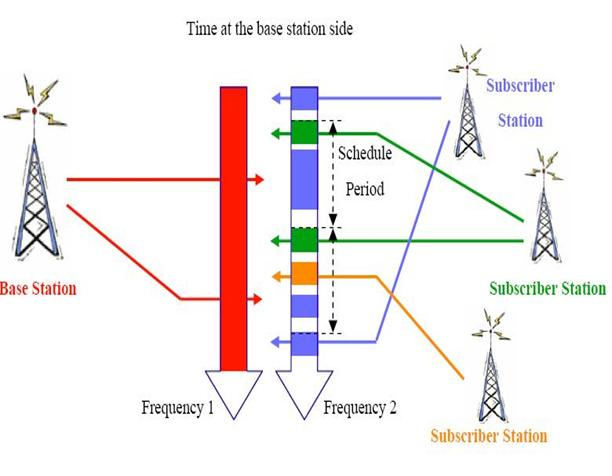 Multimedia Streaming Over 
    WiMax Networks
Introduction
Protocol Layering
Multimedia Features
Quality of Service (QoS)
Existing Works
Enhanced MBS
Conclusion
Multimedia Features
Multicast Broadcast Service (MBS)
Provides multimedia broadcast services
Dedicated MBS frame or piggyback with unicast
Supports macro diversity and mobility
Mechanisms for delivery during sleep-mode

Forward Error Correction (FEC)
Convolutional codes is required
Encoding is apply at the PHY layer
Multimedia Features
Power Saving
Support for sleep mode is mandatory in BS
Optional on receiver

3 Power saving classes
Type 1:  fixed length, each sleep window is twice the last
Type 2: equal sleep and listen windows
Type 3: single sleep and listen windows, the BS controls the start and end time. Recommended for multicast services.
[Speaker Notes: Type 1 is used in Best Effort
Type 2 is used in Unsolicitated Grants
Type 3 multicast]
Multimedia Streaming Over 
    WiMax Networks
Introduction
Protocol Layering
Multimedia Features
Quality of Service (QoS)
Existing Works
Enhanced MBS
Conclusion
Quality of Service (QoS)
Service Flows (SF)
Defines by the MAC layer
Maps QoS to each connection
Packets scheduling not defined by standard

5 QoS Classes
Each connection is assigned to a class
Assign by the BS
Request by the clients / subscriber stations
Can be on-demand

Details of each class in Tech Report
Quality of Service (QoS)
Voice over IP (VoIP)
Request for Unsolicited Grant Service (UGS)
Explicit bandwidth grant, BS grants bandwidth as needed

Streaming Video
Real-Time Polling Service (rtPS)
BS provides unicast poll, the SS can request for additional bandwidth
Requires more overhead than UGS
Quality of Service (QoS)
Bandwidth Requests
Initiates by the SS
In Broadcast service it affects all SS
Can be on a per connection basis
Piggyback with another packet

Bandwidth Grants
Grants are given out on a per connection or per subscriber station
Grants per subscriber requires a scheduler at the SS
Multimedia Streaming Over 
    WiMax Networks
Introduction
Protocol Layering
Multimedia Features
Quality of Service (QoS)
Existing Works
Enhanced MBS
Conclusion
Existing Works
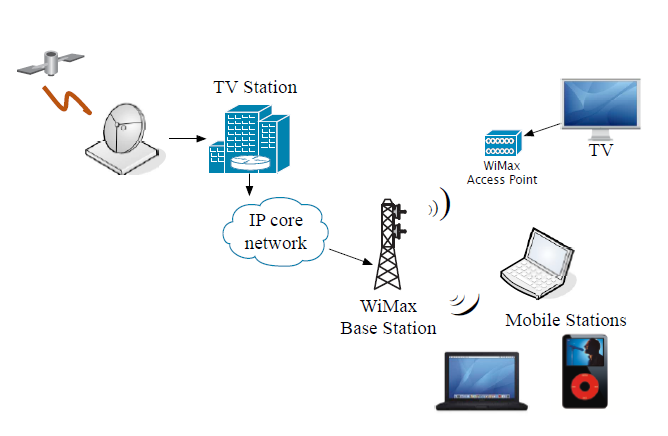 IPTV over WiMax
WiMax as last mile
TV channels are encapsulated
No mentioning of ESG

WiMax as extension to DVB-H
Complement coverage for DVB-H
Provides services where satellite coverage is not possible (indoor).
End users equip with WiMax receiver instead of DVB-H
Existing Works
Video Delivery
Proposed new sublayer
Uses MBS framework
Channels are mapped to
	connections

SVC Streaming
Leverage multiple connections feature
Uses Report Periods to request target bit rates
Additional connections to improve reliability
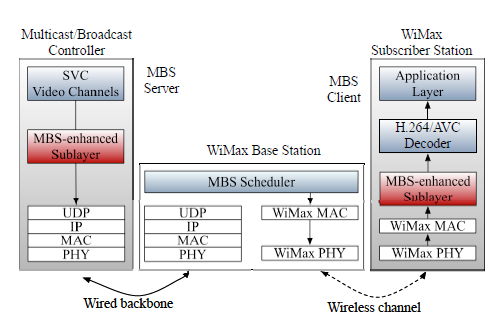 Existing Works
SVC Streaming with MIMO
Uses multiple-input and multiple-output (MIMO) technique
Separate video bitstream into important (I-frames) and opportunistic bits (B and P-frames)
I-frames are given higher code gain
Results in better peak signal-to-noise ratio (PSNR)
Multimedia Streaming Over 
    WiMax Networks
Introduction
Protocol Layering
Multimedia Features
Quality of Service (QoS)
Existing Works
Enhanced MBS
Conclusion
E-MBS
Enhanced Multicast Broadcast Service (E-MBS)
IEEE 802.16m draft

Support for switching between broadcast and unicast services
Connections can switch between broadcast and unicast mode

Strict Requirements for Interruption Times
1 to 1.5 seconds
Conclusion
WiMax is an ideal medium for multimedia streaming

Standard features
Multicast Broadcast Service (MBS)
Quality of Service (QoS)
Real-time bandwidth grants  

Enhanced version of MBS (E-MBS)
Improves multimedia streaming over WiMax
References
[1] R. Hamzaoui, V. Stankovic, and Z. Xiong, Multimedia Over IP AND Wireless Networks: Compression, Networking, and Systems, 1st ed. AP, 2007.
[2] J. Andrews, A. Ghosh, and R. Muhamed, Fundamentals of WiMAX: Understanding Broadband Wireless Networking, 1st ed. Prentice Hall, 2008.
[3] A. Sayenko, V. Tykhomyrov, H. Martikainen, and O. Alanen, “Performance analysis of the ieee 802.16 arq mechanism,” in MSWiM ’07: Proceedings of the 10th ACM Symposium on Modeling, analysis, and simulation of wireless and mobile systems, Chania, Crete Island, Greece, 2007, pp. 314 322.
[4] F. Ohrtman, WiMAX Handbook: Building 802.16 Wireless Networks., 1st ed. McGraw-Hill, 2005.
[5] I. Uilecan, C. Zhou, and G. Atkin, “Framework for delivering iptv services over wimax wireless networks,” in Proc.
References
[6] G. Gur, S. Bayhan, F. Alagoz, and A. Jamalipour, “Framework for delivering iptv services over wimax wireless networks,” in Proc. IEEE International Workshop on Satellite and Space Communications, 2008 (IWSSC ’08), Legans, Madrid, Spain, October 2008, pp. 326–330.
[7] J. Wang, M. Venkatachalam, and Y. Fang, “System architecture and cross-layer optimization of video broadcast over wimax,” Selected Areas in Communications, IEEE Journal on, vol. 25, no. 4, pp. 712–721, May 2007.
[8] H. Juan, H. Huang, C. Y. Huang, and T. Chiang, “Cross-layer system designs for scalable video streaming over mobile wimax,” in Proc. WCNC 2007, Hong Kong, China, March 2007, pp. 1862 – 1866.
[9] J. Chui and A. Calderbank, “Multilevel diversity-embedded space-time codes for video broadcasting over wimax,” in Proc. International Symposium on Information Theory, 2008 (ISIT ’08), Toronto, Canada, July 2008, pp. 1068–1072.
[10] C. Cicconetti, L. Lenzini, E. Mingozzi, and C. Eklund, “Quality of service support in ieee 802.16 networks,” IEEE Network, vol. 20, no. 2, pp. 50–55, March/April 2006.